Nurturing Roots: A Mental Health Support Gathering for Latine Youth
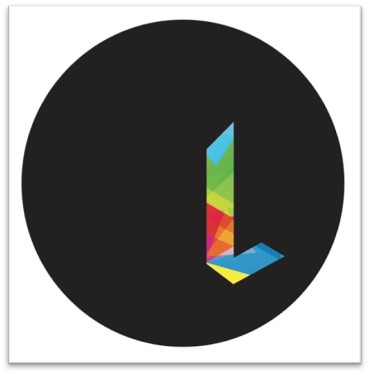 Patricia Aguado, Phd, LCSW
Monica Puente, LSW, CADC
SOMOSLOUD
[Speaker Notes: Version date_04 2024
Target audience: clinical members of the healthcare team]
Conflict of Interest Disclosure Statement
speaker has nothing to disclose
This program is supported by the Health Resources and Services Administration (HRSA) of the U.S. Department of Health and Human Services (HHS) as part of an award totaling $4,205,743 with 0% financed with non-governmental sources. The contents are those of the author(s) and do not necessarily represent the official views of, nor does mention of trade names, commercial practices, or organizations imply an endorsement by HRSA, HHS, or the U.S. Government. For more information, please visit HRSA.gov. Any trade/brand names for products mentioned during this presentation are for training and identification purposes only.
2
Use of Trade/Brand Names
This program is supported by the Health Resources and Services Administration (HRSA) of the U.S. Department of Health and Human Services (HHS) as part of an award totaling $4,205,743, with 0% financed with non-governmental sources. 

The views expressed do not necessarily reflect the official policies of the  Department of Health and Human Services, nor does mention of trade names, commercial practices, or organizations imply endorsement by the U.S. Government. Any trade/brand names for products mentioned during this presentation are for training and identification purposes only.
3
[Speaker Notes: NOTE: THIS SLIDE MUST BE INCLUDED IF TRADE AND/OR BRAND NAMES FOR MEDICATIONS ARE USED IN THE PRESENTATION.
IT MAY BE DELETED IF THERE IS NO REFERENCE TO TRADE NAMES, INCLUDING PRESENTATIONS IN WHICH ONLY GENERIC MEDICATION NAMES ARE MENTIONED. 
TRADE NAMES MUST BE PUT IN PARENTHESES AFTER THE GENERIC NAME THE FIRST TIME IT IS MENTIONED - E.G., FLUOXETINE (PROZAC). TRADE NAMES SHOULD ONLY BE MENTIONED FOR THE INITIAL REFERENCE AND THE GENERIC NAME ONLY SHOULD BE USED AFTER THAT. THIS APPLIES EQUALLY TO ALL MEDICATIONS OR PRODUCTS MENTIONED IN THIS PRESENTATION.]
Unconscious Bias Disclosure
SCAETC recognizes that language is constantly evolving, and while we make every effort to avoid bias and stigmatizing terms, we acknowledge that unintentional lapses may occur in our presentations.
We value your feedback and encourage you to share any concerns related to language, images, or concepts that may be offensive or stigmatizing. 
Your input will help us refine and improve our presentations, ensuring they remain inclusive and respectful to participants.
4
SOMOSLOUD
Latino Outreach & Understanding Division (LOUD) was founded in 2013 by Latines determined to make a difference in our communities. 
SOMOSLOUD is powered by AIDS Healthcare Foundation (AHF), LOUD works to fight the fight against HIV/ AIDS in underserved communities, as well as supports critical Latine issues such as immigration, mental health and housing.
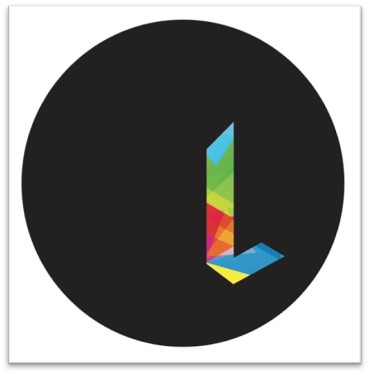 5
Learning Objectives
Analyze the Dynamics of a Mental Health Support Group for Latine Youth.
Draw Valuable Lessons from the Mental Health Support Group Experience. 
Identify Challenges Faced by Latine Youth in Navigating Mental Health Stigmas.
6
Collaboration
Situated in collaboration with a local community-based partnership Corazón Community Services, the initiative was supported by SOMOSLOUD, a volunteer-driven organization combating HIV and advocating for broader Latine issues.

Corazón focused heavily on after-school youth programming, youth employment opportunities, safety and violence prevention initiatives, and health services focused on teen pregnancy prevention and HIV/STI testing and counseling.
STI = Sexually Transmitted Infection
7
Latine Youth MH Support Group
SOMOSLOUD hosted a once a month
LGBTQ support group in our Chicago LOUD Lounge.
Participants came from the town of Cicero near Chicago.
CORAZON recruited participant from the towns high school.
CORAZON also transported participants to and from our lounge.
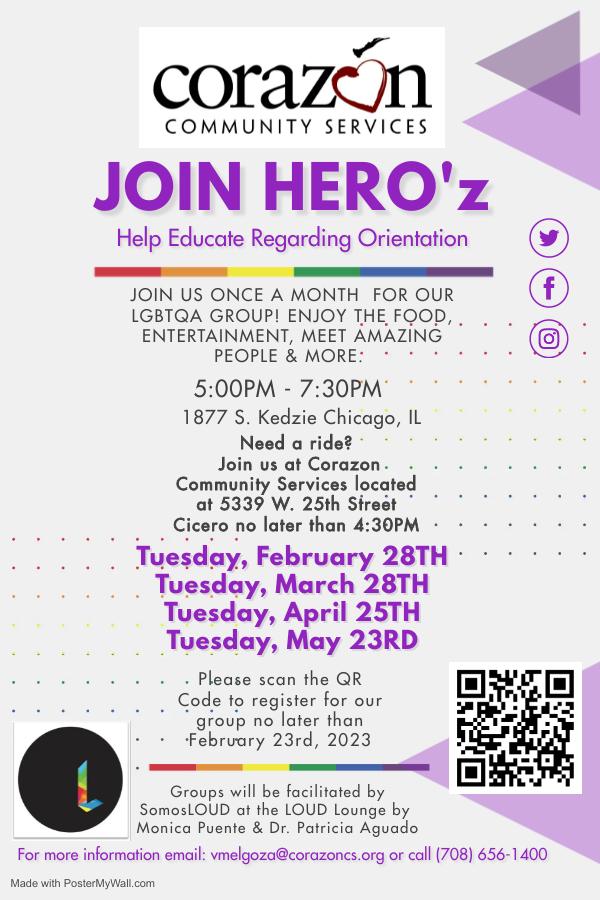 8
[Speaker Notes: it’s important to talk about the structure of our support group, the work that went behind it, recruitment, transportation, the lounge, its all for context.]
Introduction
The intersection of mental health and HIV prevention within the Latine youth community presents a complex challenge, compounded by cultural, social, and systemic barriers.

Understanding and addressing these issues requires culturally sensitive and inclusive approaches that respect the diverse backgrounds and experiences of Latine youth.
9
[Speaker Notes: This presentation explores the significance of these interventions, emphasizing the importance of community-engaged strategies to promote health and well-being.]
The Importance of Support Groups
For Latine youth, groups provide a platform for sharing experiences, reducing isolation, and fostering a sense of belonging.

Support groups can also serve as a resource for education about HIV prevention, mental health coping strategies, and navigating healthcare systems.

Patient quote, “I feel safer here than I do at home”
10
[Speaker Notes: Support groups can play an important role in improving mental health outcomes and reducing HIV risk behaviors among marginalized communities.]
Goals of the Group
To create a culturally-affirming, safe, and inclusive space where youth could receive mental health support while promoting awareness and prevention of HIV.
11
[Speaker Notes: here we can describe the lounge, the playlist, eating together and also CORAZON, bright colors, decor by students, mural…]
Group Composition
The group was made up of cis-men, cis-women, and transgender immigrant youth.
12
Case Study Approach
Our approach was to emphasize cultural affirmation, community building, and peer support, leading to increased engagement and well-being among participants.

Activities focused on building trust, enhancing self-esteem, and developing coping mechanisms through cultural expressions like art, music, and storytelling.
13
[Speaker Notes: Our case study of a mental health support group specifically designed for Latine youth revealed positive outcomes. - I think we should take this out.]
Topics Discussed
Sexual Health: Importance of comprehensive sexual education.

Family and Cultural Acceptance: Navigating conflicts between traditional family expectations and personal identity, particularly regarding gender and sexual orientation.

Language and Communication: Exploring the impact of language on mental health, self-expression, and identity formation.

Mental Health and Well-being: Exploring cultural beliefs and attitudes surrounding mental health and how they influence help-seeking behaviors.

Building a Supportive Network: Identifying sources of support within the family, community, school, and peer groups.
14
[Speaker Notes: These are the main points addressed during our support groups. 
sexual health is very important and corazon does a really good job at promoting this, including having CALOR onsite to provide free HIV  testing]
Cultural Affirmation and Safe Spaces
These spaces encourage open dialogue, respect for cultural practices and beliefs, and a recognition of the cultural assets within the Latine community.
Culturally affirming spaces empower Latine youth to explore their identities in supportive environments, enhancing intervention efficacy.
“I’ve been to other support groups 
but I felt like they were just doing their job”- Patient quote.
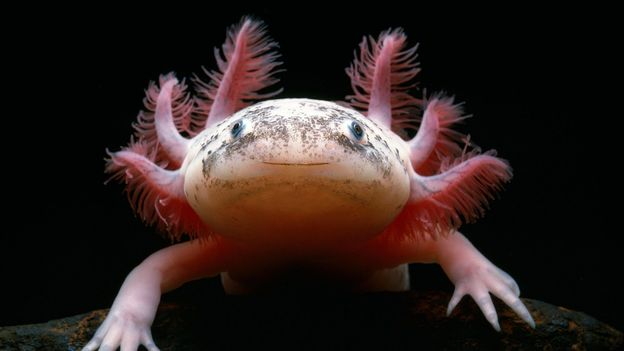 15
[Speaker Notes: Creating spaces that affirm Latine cultural identities is essential for engaging youth in mental health and HIV prevention efforts.
We can discuss the space, the set up, round rules ( coming up with them together), I think it’s important to discuss how the space should feel like its part of them, identifying with the paintings, music, the fish]
Challenges in Identity and Sexuality
Latine youth often face complex challenges related to their identities, including experiences of racism, homophobia, and acculturation stress.

Understanding the intersections of cultural, sexual, and gender identities is crucial for tailored interventions that address the unique needs of Latiné youth.

Notes:  issues including cultural identity, parental relationships, and mental health stigmas.
16
[Speaker Notes: studies highlight the mental health impacts of navigating multiple identities, stressing the need for inclusive and affirming approaches.
here we can give examples of some of the things the youth would discuss, like not being able to express sadness or emotions at home, not having support from their parents to go to trade school, not being able to go to college …]
Combating Stigma
Effective strategies for combating stigma include community education campaigns, leveraging social media for awareness, and engaging community leaders as advocates.

Collaboration with trusted community organizations helps to normalize conversations about mental health and HIV, breaking down barriers to support.

Reducing stigma around mental health and HIV can improve health-seeking behaviors among Latine youth.
17
Community Engagement
Our approach is rooted in community engagement utilizing a lens that looks at the intersection of sociodemographic factors, such as race/ethnicity and socioeconomic status, in influencing access to mental health interventions.
18
Importance of Inclusion
… and identities.
Inclusive approach The Latiné community is diverse, encompassing a wide range of cultural backgrounds, nationalitiesches recognize this diversity, ensuring that interventions are relevant and responsive to the specific needs of different subgroups within the Latiné youth population.
Acknowledging and celebrating this diversity is key to fostering an environment where all Latiné youth feel seen, heard, and supported.

The inclusion of Latiné youth with diverse sexual identities in this discourse becomes crucial, given the broader context of HIV prevention.
19
Socioeconomic Factors and Access
Socioeconomic status significantly influences access to mental health and HIV services, with disparities impacting Latiné youth disproportionately.

Solutions include policy advocacy for healthcare reform, development of low-cost or free services, and targeted outreach to connect youth with resources.

Address the barriers.. – Systemic change
20
[Speaker Notes: Addressing socioeconomic barriers is critical for ensuring equitable access to health and prevention services for Latinx youth.]
Sharing Experiences
By sharing our experiences, successes, and challenges, this presentation serves as a roadmap for others interested in community-driven interventions.
21
[Speaker Notes: Presentation guidance:
Recommend using common typefaces such as Calibri, Times New Roman, Arial and Helvetica; do not use fancy fonts that are hard to read 
Use contrasting colors for the background and font to ensure text is easily visible 
Avoid using dark type on a dark background, and hard-to-read colors, such as red 
Ensure font size, type, and color is consistent 
Do not provide too much information on a single slide . Recommend using no more than 3 to 5 bullets on a single slide 
Try putting text in the “Notes” section as talking points or using more visuals 
All images must include reference on the slide which it is shown.]
Analyzing Dynamics
Empowerment and Advocacy: Empowering Latine youth to advocate for their mental health needs and rights is essential for long-term well-being. 

The support group dynamics encourage activism and advocacy efforts within the Latine community, promoting awareness, destigmatization, and access to mental health resources.
22
Valuable Lessons
Key lessons from this case study and broader research emphasize the importance of cultural humility, community involvement, and peer support.

Best practices include ongoing training for providers in cultural sensitivity, development of bilingual resources, and partnerships with Latiné community organizations.
23
[Speaker Notes: These strategies ensure that mental health and HIV prevention efforts are accessible, effective, and respectful of Latinx youth's unique needs.]
Identifying Key Challenges
Stigma and Shame 

Intersectionality 

Family Expectations and Dynamics

Access to Resources 

Cultural Misconceptions about Mental Health 

Lack of Representation and Visibility
24
[Speaker Notes: here I can discuss the experiences the Youth had with previous groups, seeing psych, other MH services, their thoughts on MH services]
Future Directions
The future of mental health and HIV prevention among Latiné youth lies in innovative, culturally grounded interventions that prioritize the voices and experiences of Latiné youth at every stage of program development and implementation.

There is a growing need for research that further explores the unique intersections of cultural identity, mental health, and HIV risk within this population, informing more effective strategies.

Expanding access to culturally sensitive healthcare professionals through education and policy reform is critical to addressing the disparities faced by Latiné youth.
25
Future Directions
Engaging with technology and social media as platforms for outreach, education, and support can bridge gaps in access and information, especially among younger populations.

Community-led initiatives that foster resilience, empower Latiné youth, and combat stigma are essential for sustaining progress in mental health and HIV prevention.
26
Call to Action
We must continue to advocate for inclusive, culturally sensitive health services and policies that recognize and address the complex needs of Latiné youth. By working together healthcare providers, educators, policymakers, and community organizations- we can build a future where every Latiné young person has the support and resources they need to thrive.
27
Resources
website: somosloud.com
     somosloud_chicago
e: mpuente@somosloud.org
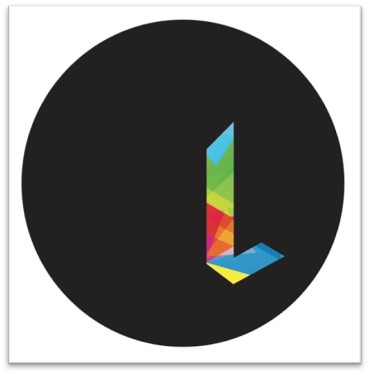 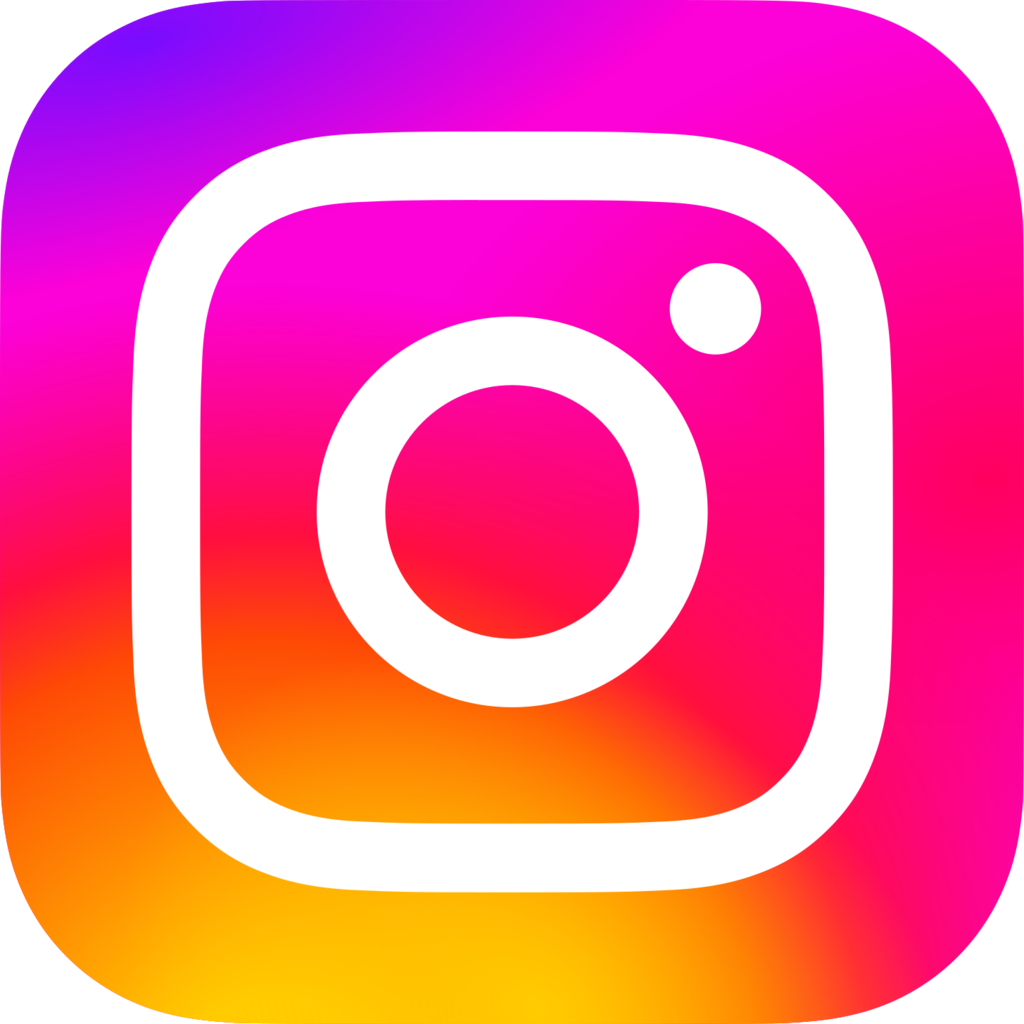 28
[Speaker Notes: You may also add your own organization-specific resource slide in addition to the SCAETC Resources slide.]
Resources
National Clinician  Consultation Center http://nccc.ucsf.edu/
HIV Management
Perinatal HIV 
HIV PrEP 
HIV PEP line
HCV Management
Substance Use Management

Present on ECHO
https://hsc.unm.edu/scaetc/programs-services/echo.html​
AETC National HIV Curriculum https://aidsetc.org/nhc
AETC National Coordinating Resource Center https://targethiv.org/library/aetc-national-coordinating-resource-center-0
HIVMA Resource Directory https://www.hivma.org/globalassets/ektron-import/hivma/hivma-resource-directory.pdf 
Additional trainings scaetcecho@salud.unm.edu
www.scaetc.org
29
[Speaker Notes: IDEA Platform: Infectious Diseases Education & Assessment. https://idea.medicine.uw.edu/
AETC National HIV Curriculum: 6 core modules for self study; regularly updated; CME, CNE
Hepatitis C Online Curriculum: https://www.hepatitisc.uw.edu/
Hepatitis B Online Curriculum: https://www.hepatitisb.uw.edu/
National STD Curriculum: https://www.std.uw.edu/
National HIV PrEP Curriculum: https://www.hivprep.uw.edu/]
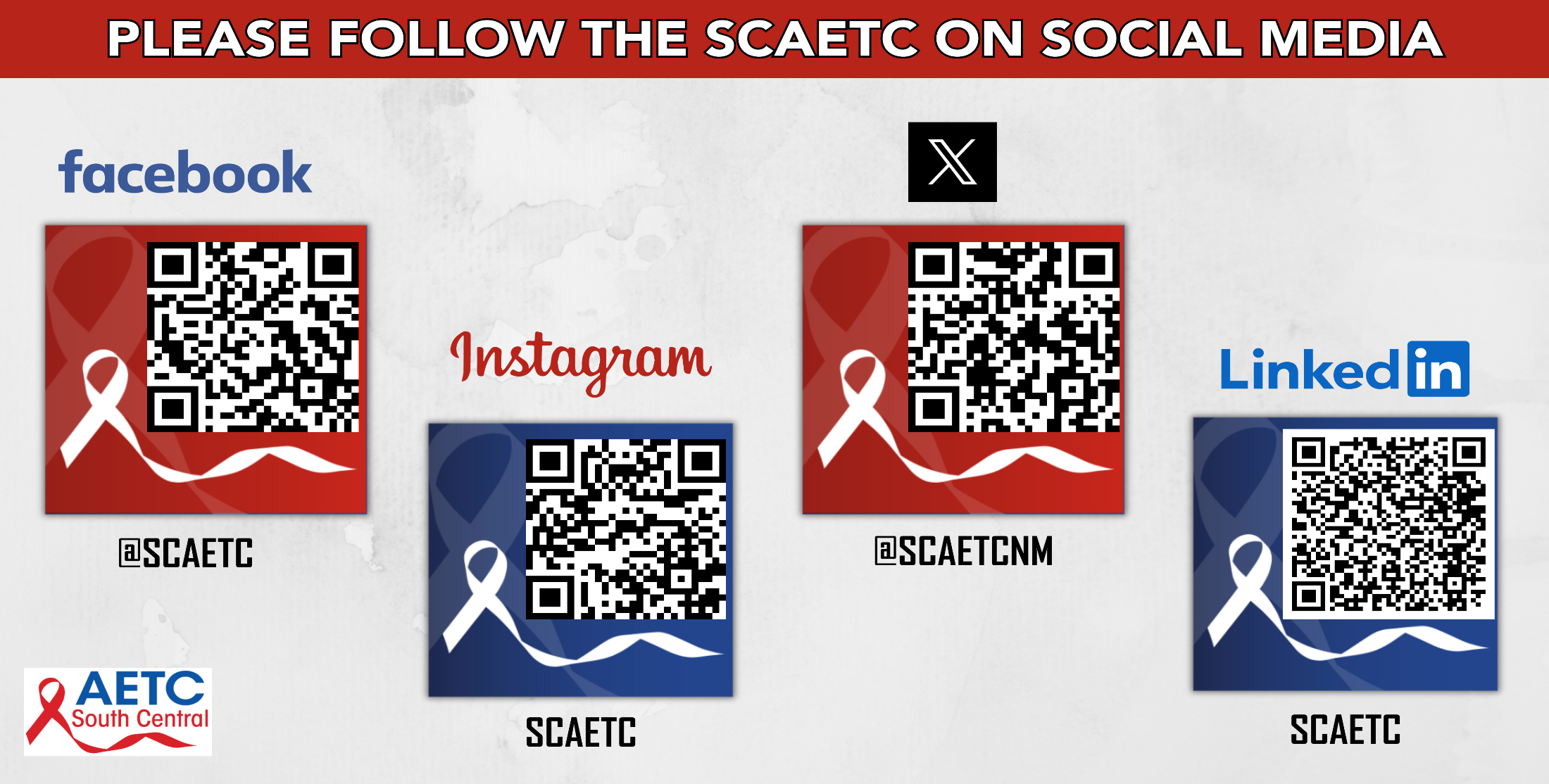 #
[Speaker Notes: Find an HIV-related topic TeleECHO in your area: https://echo.unm.edu/locations-2/echo-hubs-superhubs-united-states/
IDEA Platform: Infectious Diseases Education & Assessment. https://idea.medicine.uw.edu/
AETC National HIV Curriculum: 6 core modules for self study; regularly updated; CME, CNE
Hepatitis C Online Curriculum: https://www.hepatitisc.uw.edu/
Hepatitis B Online Curriculum: https://www.hepatitisb.uw.edu/
National STD Curriculum: https://www.std.uw.edu/]